Ethics, AI, and Healthcare:A Continuing Conversation
Texas Council of Community Centers
June 27, 2025
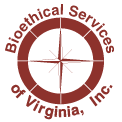 Michael A. Gillette, Ph.D.
(434)384-5322     mgillette@bsvinc.com 
http://www.bsvinc.com
Check-in Code:4003
A Quick ReviewFrom Last Year
AI Ethics
Definition: Commonwealth of Virginia
AI is typically defined as the ability of a machine to perform cognitive actions, such as perceiving, reasoning, learning, interacting with the environment and problem solving. Artificial intelligence can be generally classified into three types: Artificial Narrow Intelligence, Artificial General Intelligence and Artificial Super Intelligence. The differences between them all are based on their perception capabilities. Artificial Narrow Intelligence (ANI) can only perform a specific task autonomously and has limited, narrow capabilities to perceive the systems they’ve been programmed to interact with. Artificial General Intelligence (AGI): expands beyond a single system and can perceive and function completely like a human being by using multiple capabilities and forming connections to multiple topic areas. Artificial Superintelligence (ASI) will be exceedingly more capable because of a significantly greater memory along with faster data processing and analysis to perceive and understand the world around the system in real time.
AI Ethics
ANI and AGI
Artificial Neural Nets
Pattern Recognition
Iterative Processing  Deep Learning
Training Data  Large Language Models
Statistical and Probabilistic Output
AI In Action
Prompt: Write "the ethics of using artificial intelligence in healthcare" in the voice and style of bioethicist Michael Gillette
“The ethical implications of employing artificial intelligence within the realm of healthcare constitute a profoundly nuanced discourse, one that demands meticulous scrutiny and discernment. At the crux of this inquiry lies the delicate balance between technological advancement and the primacy of human welfare.”
AI In Action
Prompt: Rewrite in the style and voice of Dr. Seuss
In the land of healthcare, where AI's abound,

Lies a topic of ethics, both profound and renowned.

With a tip of the hat to the wise Dr. Seuss,

Let's explore the dilemmas, without any ruse.
AI In Action
Prompt: Rewrite in the voice and style of Donald Trump
Okay, folks, listen up, because we're talking about AI in healthcare, and let me tell you, it's a big, big deal. Nobody knows AI better than me, believe me. Now, when it comes to ethics, we've got to be smart, really smart. We're talking about the rights of patients here, folks. They've got to have a say, they've got to know what's going on with this AI stuff.
AI In Action
Bruce the Moose
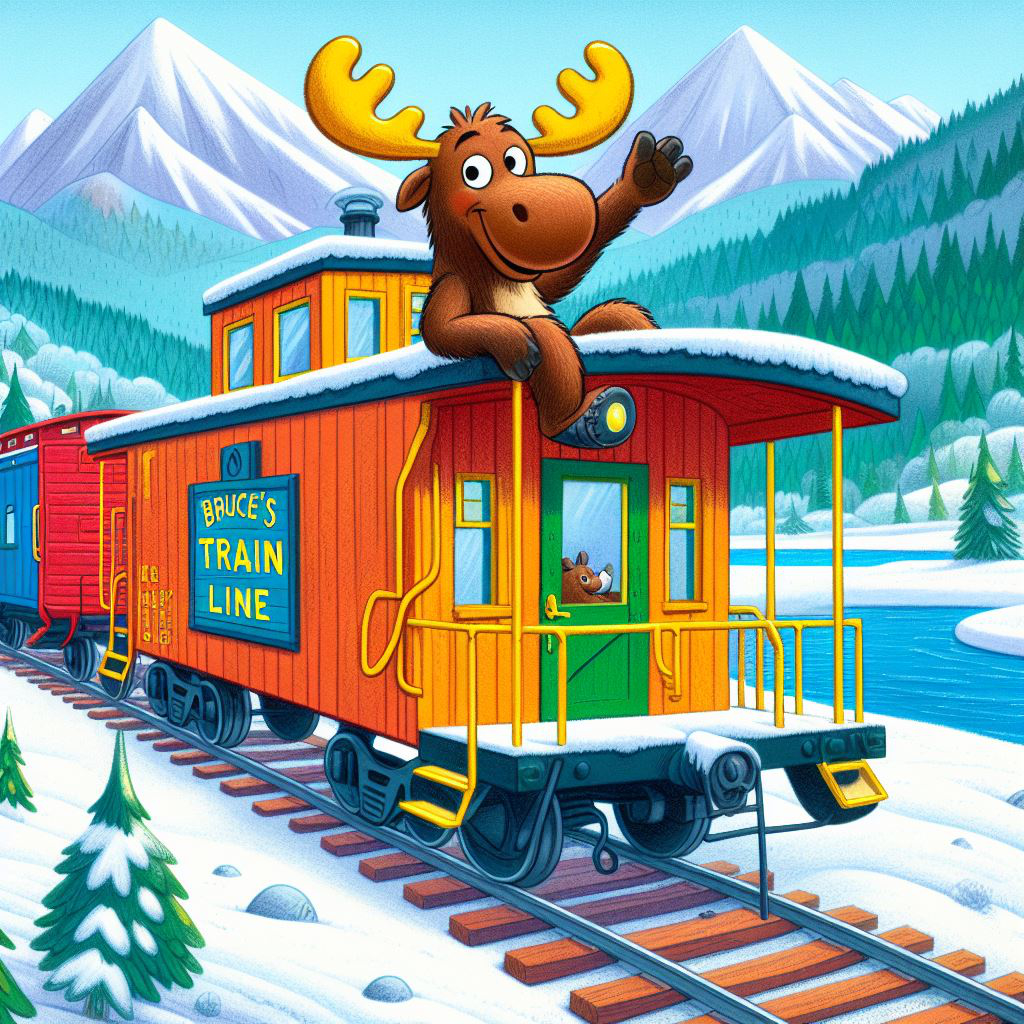 What WeWill Not Discuss
AI Ethics
“A Simple Issue”
Intentional Immoral Uses
AI Ethics
“A Less Simple Iteration of a Simple Issue”
Deep Fakes
AI Ethics
The Biggest and Scariest Challenge
Autonomous Subroutines
(Cheating at Chess, Blackmailing Programmers)
What We Discussed Quickly Last Year
AI Ethics
“More Serious Issues”
Inherent Bias:

  	  One of the most serious problems with AI in its present stage of evolution is its complete lack of critical thinking ability.  The AI is only able to re-package existing data based on statistical probabilities.  By definition, it will replicate any and all bias, both explicit and implicit, that it encounters.

	  Implicit bias is a major problem that AI will exacerbate. (social assumptions, outdated race-based diagnostic criteria, underpresentative study participation, publication bias, etc…)
AI Ethics
“Inherent Bias Analysis”
The most serious risk of bias in AI models derives from the lack of introspection or critical thinking.  By outputting results based solely on probabilistic assessment, the AI is unable to recognize deficits in the data upon which it is trained.  Alternatively, it is possible that by training AI on the totality of published data, biases will appear as background noise in the data set and will cancel out, generating a less biased result.
AI Ethics
“Equity and Access”
Social Equity:
  
	Given the costs that could be generated by the application of AI technologies, will some have access to high quality AI interventions while others do not?

	Given the cost savings that could be generated by the application of AI technologies, will some individuals be required to rely upon AI interventions while others are not?
AI Ethics
“Equity and Access Analysis”
This issue could present itself in multiple ways:
Only the wealthy can access AI
Only the wealthy can access preferred human interactions
Only the wealthy can access high-end AI while others are forced into lower quality AI interactions
AI Ethics
“Data Gathering and Protection”
Data Collection, Access, and Privacy:
  
	AI systems need to be “trained” on specific data sets in order to be effective. Which data sets will be used?  Must people give consent for their data to be used? How do we store and use the tremendous amount of data that AI could produce?
AI Ethics
“Data Gathering Analysis”
Consider the analogue of leftover tissue and blood use.  If providers are only given access to client information for a specific purpose, then any other use of that information will be unconsented and unethical. Should AI collected data be routinely destroyed unless clients consent for additional use?
AI Ethics
“Disclosure Issues”
Transparency Type One:
	Do recipients of care have a right to know when a report or diagnosis is generated by AI?  For instance, technology now exists that would allow an AI to record everything that is said in a clinical encounter and to then generate a summary of the event and recommendations for diagnosis and follow-up work.  Would it be ethical for a mental health provider to use such technology to create a first draft of a progress note? How is this different than providers using scribes during patient encounters?  If this technology is used, must the provider disclose that fact to patients, other providers, or third-party payers?
AI Ethics
“Transparency Type One Analysis”
When was the last time you asked your accountant if he used a calculator to do your taxes?  Is the use of an excel spreadsheet disclosed to the IRS?
	Corrected for confidentiality (data use), must we disclose information about the tools that we use?
AI Ethics
“Disclosure Issues”
Transparency Type Two:

	Would it be ethical to present a robotic interface as authentically human?  Beyond robocalls, would it be ethical to use a synthetic companion to soothe the mood of an individual with dementia if the patient cannot differentiate between a machine and a biological care provider?  Is there any ethical issue associated with the use of chatbots if there is full disclosure of their use?
AI Ethics
“Transparency Type Two Analysis”
Should we ever lie to patients?

Your dogs are fine.
The kids are on the way.
Placebos
AI Ethics
“Relational Issues”
Caring, Reciprocity, and Intentionality:
  
	Are any human interactions defined by an ethic of caring that involves an intentional relationship based on an emotional commitment?  In healthcare, for instance, is the provider-recipient relationship bi-lateral? Should we be concerned with whether or not a provider actually “cares” for the individual served?
AI Ethics
“Relational Issues”
Interpersonal Value:
  
	  As a continuation of the previous concern, what about the value of “therapeutic touch”?  Is there a social and emotional component of human relationships that cannot be replicated by non-intentional beings?  Would an artificially heated “hand”, do as well as its biological human counterpart?
AI Ethics
“Relational Issues Analysis”
We must distinguish between assessing the moral value of an action vs. the moral value of an actor. What matters most- relationships or outcomes?
AI Ethics
“Accountability Issues”
Quality of Care in Healthcare Applications- Verification and Oversight:
  
	  If a significant level of trust exists in AI care providers, who will provide oversight to verify that results are appropriate and diagnoses are correct?  What checks and balances are in place?  How can you assess accuracy if you cannot analyze the underlying data as quickly or completely as the AI model?
AI Ethics
“Accountability Issues”
Moral Agency and Responsibility:
  
	Who will be responsible if an automaton makes a mistake?  Who pays when the AI healthcare kills a patient?  Not all bad outcomes are the result of poor practice, however, so who will have the moral agency to hold responsibility based on a differentiation of responsible and irresponsible behavior?
AI Ethics
“Accountability Issues Analysis”
Once sufficient trust is placed in AI processes, will errors become the equivalent of “acts of God”?
Is there a moral difference in trusting AI with regard to objective data analysis (e.g. radiologic imaging) as opposed to decisions that involve subjective value judgments (e.g. the triage)?
AI Ethics
“Accountability Issues Analysis”
We already trust the “human black box” (intuition), and we even trust the “dog black box” (cancer sniffing dogs). Why wouldn’t we trust the AI black box? Is this an unreasonable bias toward the biological?
AI Ethics
“Societal Issues”
Augmentation vs. Replacement:
  
	Do we need to worry about what a replacement of human labor will do to the economy?  Will opportunities to maximize profit encourage excessive use of AI?  Will the appropriate use of AI throw too many people out of work?  Which jobs will be replaced?  In healthcare, for instance, will this flatten the hierarchy of medicine or result in “clinical gentrification”?
AI Ethics
“Augmentation and Replacement Analysis”
Have you ever lost any sleep whatsoever over the massive numbers of lost slide rule manufacture jobs caused by the introduction of the electronic calculator?
What We Did NotDiscussLast Year
AI Ethics
“Data Use”
Predictive Analytics and Care Coordination:
  
	If we trust the data generated by AI, would it be ethical to use that information to make predictions about public health trends and then adjust the systems response to predicted areas of stress within the healthcare environment?

	Would it be ethical to use predictive analytics on the individual patient level and not just on the systems level?
AI Ethics
“Data Use Analysis”
Is the use of AI in spotting trends generally or identifying risk factors individually any different than using an electronic version of the DSM or PDR?
AI Ethics
“The Data Question Inverted”
Google on Steroids:
  
	Even if providers decide not to use AI in their practices, clients certainly will be accessing this technology. Does an ethical obligation exist to educate individuals served on the proper and safe use of AI as they query their own conditions?
AI Ethics
“Client-centered Issues Type I”
Contraindications:
	 What is our ethical responsibility toward individuals who might have irrational mistrust?  Would it be ethical to use AI, even if it could increase efficiency and efficacy, when interacting with an individual who has paranoid thought processes and whose symptoms might be triggered by being “spied upon”?  Even if the data will not be misused, the client might believe that it will be misused. How should a provider screen for possible contraindications based on a client’s presentation? Who makes this judgment and on what information? Does a client have the right to withhold consent for the use of AI in provider-recipient interactions?
AI Ethics
“Client-centered Issues Type I Analysis”
Fear can have a real debilitating impact even if the basis for the fear is unfounded.  As in all cases, the application of any particular treatment modality must take into account the overall impact of its use and possible unintended side effects.  But what if the use of AI is necessary to satisfy the standard of care?
AI Ethics
“Client-centered Issues Type II ”
Client Use:
  
	How should staff respond if the use of AI is desired and initiated by the individual served?  Do clients have the right to utilize AI for their own purposes regardless of provider preferences or the impact on other clients? What if a client wanted to use AI to provide a summary and evaluation of a clinical encounter?  What if a client wanted to augment therapy with a chatbot CBT provider or a mood tracker? May a provider refuse to allow devices or technologies desired by the individual served?
AI Ethics
“Client-centered Issues Type II Analysis”
A respect for individual autonomy generates an initial preference for satisfying client desires, modes of interaction, and definition of treatment goals.  Provider discomfort is an insufficient basis for restricting client autonomy.  However, a provider does have the ethical ability to create boundaries on behaviors that threaten therapeutic progress.  The burden in this case would be on the provider to demonstrate that the client’s desired actions frustrate the efficacy of the therapeutic alliance.
AI Ethics
“Accountability Issues Analysis”
Summary: H.R.238 — 119th Congress (2025-2026)

Introduced in House (01/07/2025)
Healthy Technology Act of 2025
This bill establishes that artificial intelligence (AI) or machine learning technology may be eligible to prescribe drugs.
Currently, certain drugs may be dispensed only upon a prescription provided by a practitioner licensed by law to administer the drug. Under this bill, an AI or machine learning technology may qualify as such a prescribing practitioner if the technology is (1) authorized by state law to prescribe the drug involved; and (2) approved, cleared, or authorized under certain federal provisions pertaining to medical devices and products.
Educational Uses
AI In Clinical Education
“Educational Challenges”
Plagiarism
Copyright Infringement
AI In Clinical Education
“Advanced Simulations”
AI driven simulations can provide risk-free educational opportunities ranging from dynamic provider-recipient interactions and diagnostic assessment to IV placement.
AI In Clinical Education
“Adaptive Learning Platforms”
AI-guided curricula can be tailored to specific students’ needs based on identified strengths and weaknesses.
AI In Clinical Education
“Assessment”
Coupled with adaptive learning platforms, AI can provide real-time feedback on educational progress to identify and address knowledge gaps.  This will support early intervention when students struggle in specific areas.
AI In Clinical Education
“Predictive Analytics”
AGI systems based on LLMs, can identify emerging issues in clinical fields and quickly translate that information into curricular adjustments.
AI In Clinical Education
“Enhanced Note Taking”
Students can use AI transcription software to synthesize information that is presented in text or lectures.
AI In Clinical Education
“Educational Direction”
Students must be trained to use AI in healthcare simply because it is an emerging technology that they will necessarily utilize in their future work.
SummaryConclusions
AI Ethics in Healthcare
Non-Unique Challenges
Implicit Bias
Equity and Access
Data Collection and Use
Quality of Care
Augmentation vs. Replacement
Transparency Type One: Disclosure
Client-centered Issues Types I & II: Client Preference
AI Ethics in Healthcare
Unique Challenges
Transparency Type Two: Human-mimicking Interactions
Caring, Reciprocity, and Intentionality
Interpersonal Value
Moral Agency and Responsibility
A Few RecentCases and Issues
AI Ethics
“Practical Questions”
Artificial Intelligence systems are now available that can record provider-recipient interactions and assist in developing documentation.  The following questions pertain to that type of use:
How should recordings and transcripts be stored, and for how long?
Would it be ethical to use the recordings and transcripts prepared by AI for supervisory purposes?
Must consumers be notified when AI is being used in this way, and may they opt out?
AI Ethics
“Assessing the Burden of Proof”
CPS is jointly investigating an assault of a mother with her child present.  The person who assaulted the mother was a man with a mask covering the lower half of his face.  The mother was attacked from behind and did not see the assailant.   The mother had recently filed a protective order against the father of the child, stating a history of intimate partner violence.  Police are investigating the situation and have used AI supported facial recognition technology that matched the father’s previous photograph in their records.  The father denied committing the assault, and provided an alibi for the time period, saying he was with a friend someplace else who confirmed they were together.  The Commonwealth Attorney has determined criminal charges cannot go forward as they cannot meet the burden of beyond a reasonable doubt as the facial recognition match is not perfect.  CPS is considering making a finding of child abuse/neglect against the father as their standard is a preponderance of the evidence and CPS believes the circumstantial evidence with the AI supported facial recognition match meets that burden.  Is it ethical for CPS to use this technology as evidence?
AI Ethics
“Don’t Worry, AI is Watching”
The latest baby monitors equipped with AI provide a camera view along with sleep, movement, and breathing monitoring.  With this type of monitoring, a neighborhood group has decided they can use one babysitter to monitor four homes with babies.  The babysitter has the app and can monitor the four babies by video.  The sitter spends 10 minutes at a home, then travels about 5 minutes to the next home, rotating to every home once an hour throughout the night.  The parents go out for dinner, a show, and drinks afterwards.  CPS received a report of potential parental neglect for failure to provide appropriate supervision, but the parents argue that they can see their child on screen, monitor vital signs, and communicate with the sitter who is within 5 minutes of the home if needed.  They say this isn’t an old-fashioned baby monitor, but intensive supervision that allows them to also get some needed time away.  Does CPS deem this as inadequate supervision?  What questions need to be asked about the technology and situation?